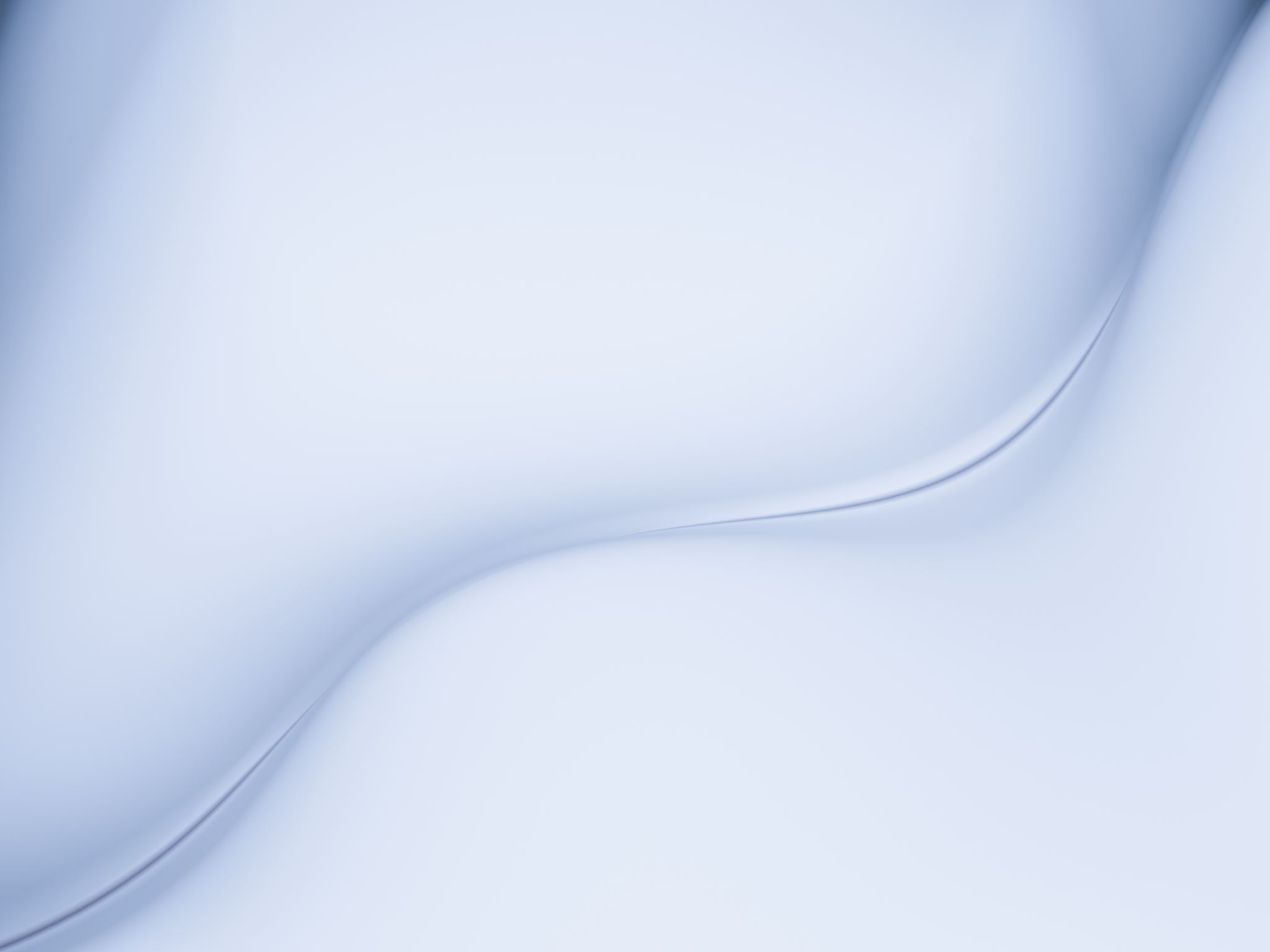 Rumford Motor Inn400 Newport AvenueEast Providence, RI
An Analysis of Calls for Service by the 
East Providence Police Department

Captain Michael Rapoza
Calls for Service (CFS) Reasons
Assault
Assist Fire/Rescue
Check the Wellbeing
Disturbance (domestic, verbal, physical, etc.)
Follow Up Investigations
Intoxicated Persons
Loud Noise Complaints
Motor Vehicle Stop
Psychological Problem/Suicidal
Sex Offenses
Suspicious Person/Vehicle
Warrant Service
Recent Arrests and Investigations Associated with 400 Newport Avenue (2023)
Two strong armed robbery suspects staying at the Rumford Motor Inn (RMI) violently robbed a local business owner making a cash deposit at a Newport Avenue bank.
After a verbal disturbance in a neighboring community, a suspect drove to the RMI and fired several rounds into the building. 
Several suspects wanted in large precious metal theft rings in the city and surrounding communities were staying at the RMI.
48 separate investigations by the Special Investigations Unit (Narcotics Division) at this address.
Numerous documented violent gang members frequent the location. An overwhelming majority of these gang members have previous narcotics trafficking and firearms related arrests.
Recent Arrests and Investigations Associated with 400 Newport Avenue (2023) Cont.
Countless RMI individuals walking into surrounding residential neighborhood and local business parking lots to meet with narcotics dealers.
Narcotics dealers have traveled from Providence, Fall River, Boston, and New York to deliver narcotics.
Alarming increase in crystal methamphetamine users and sales.
Well known location for prostitution and human trafficking through online websites.
Recent increases of motor vehicle thefts in the Rumford section of the city had ties to individuals renting rooms at RMI.
Most recently a male suspect was taken into custody with nearly 200 stolen items from vehicles and homes in East Providence and local communities in Rhode Island and Massachusetts.
Calls for Service*Does not include all calls associated with RMI/400 Newport Avenue
Strain on Department Resources and Community Safety
All calls to this location require a minimum of a two-officer response due to office safety concerns. CFS usually require a response from a supervisor as well.
Reduces the number of officers available for other response needs in the Rumford section of the city.
Vagrant and transient individuals associates with the RMI walking in the surrounding neighborhoods and loitering at local businesses.
Extremely dangerous individuals frequenting the RMI to deliver narcotics, partake in criminal activity, and victimize residents via property crimes. 
RMI is a well-known location by people experiencing homelessness or inexpensive location to use narcotics or partake in human trafficking and prostitution.
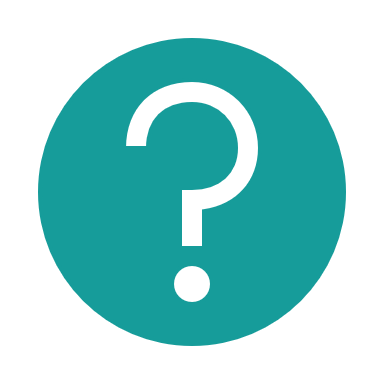 Questions/Concerns